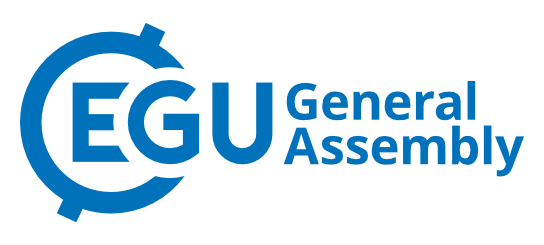 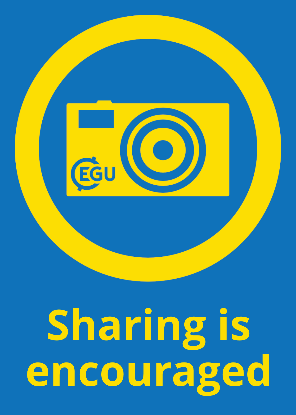 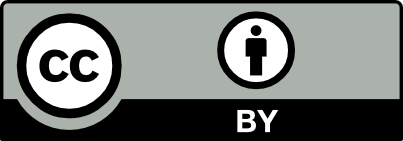 Evaluation of continental-scale ensemble hydrological forecasts from Environment and Climate Change Canada (ECCC): a comparison with forecasts from the Global Flood Awareness System (GloFAS)
Vincent Fortin1, Silvia Innocenti1, Étienne Gaborit1, Dorothy Durnford2, Sétigui Keita2, Jacob Bruxer3, Marie-Amélie Boucher4, Shaun Harrigan5, Ervin Zsoter5, Milena Dimitrijevic1, Caroline Sévigny3, Nicole O’Brien3 and Natalie Gervasi3

1Meteorological Research Division, ECCC2Meteorological Service of Canada, ECCC3National Hydrological Service, ECCC4Civil and Building Engineering Dept., U. Sherbrooke5Forecast Department, ECMWF

EGU General Assembly, April 24th 2023
Motivation
GloFAS and NSRPS are two continental-scale prediction systems providing ensemble hydrological forecasts over Canada
Although both GloFAS and NSRPS have been compared to observations, there has been limited comparison of either to other forecasting systems
There is growing interest in Canada towards the use of continental-scale ensemble hydrological forecasting systems, in particular where no other forecasting system is available or as additional guidance to improve skill of local forecasts
An interesting and related practical question is whether forecast quality can be improved by combining GloFAS and NSRPS forecasts and/or post-processing forecasts based on local observation data
2
ECCC’s National Surface and River Prediction System (NSRPS)
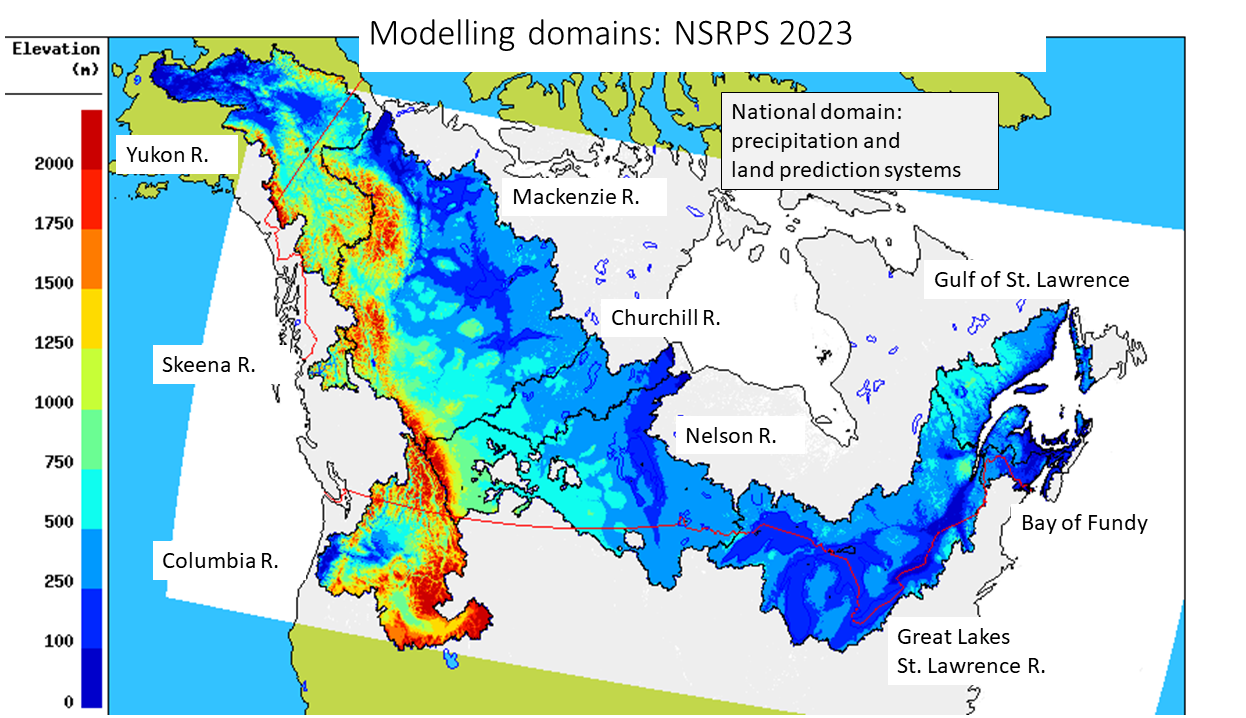 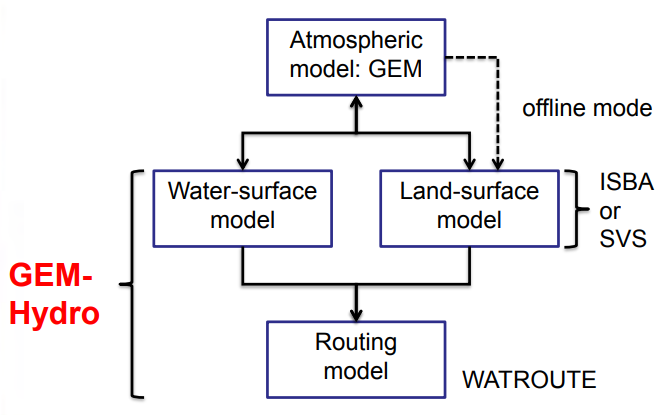 Offline mode
SVS LSM
slab lake model
3
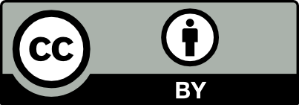 Global flood awareness system (Glofas)
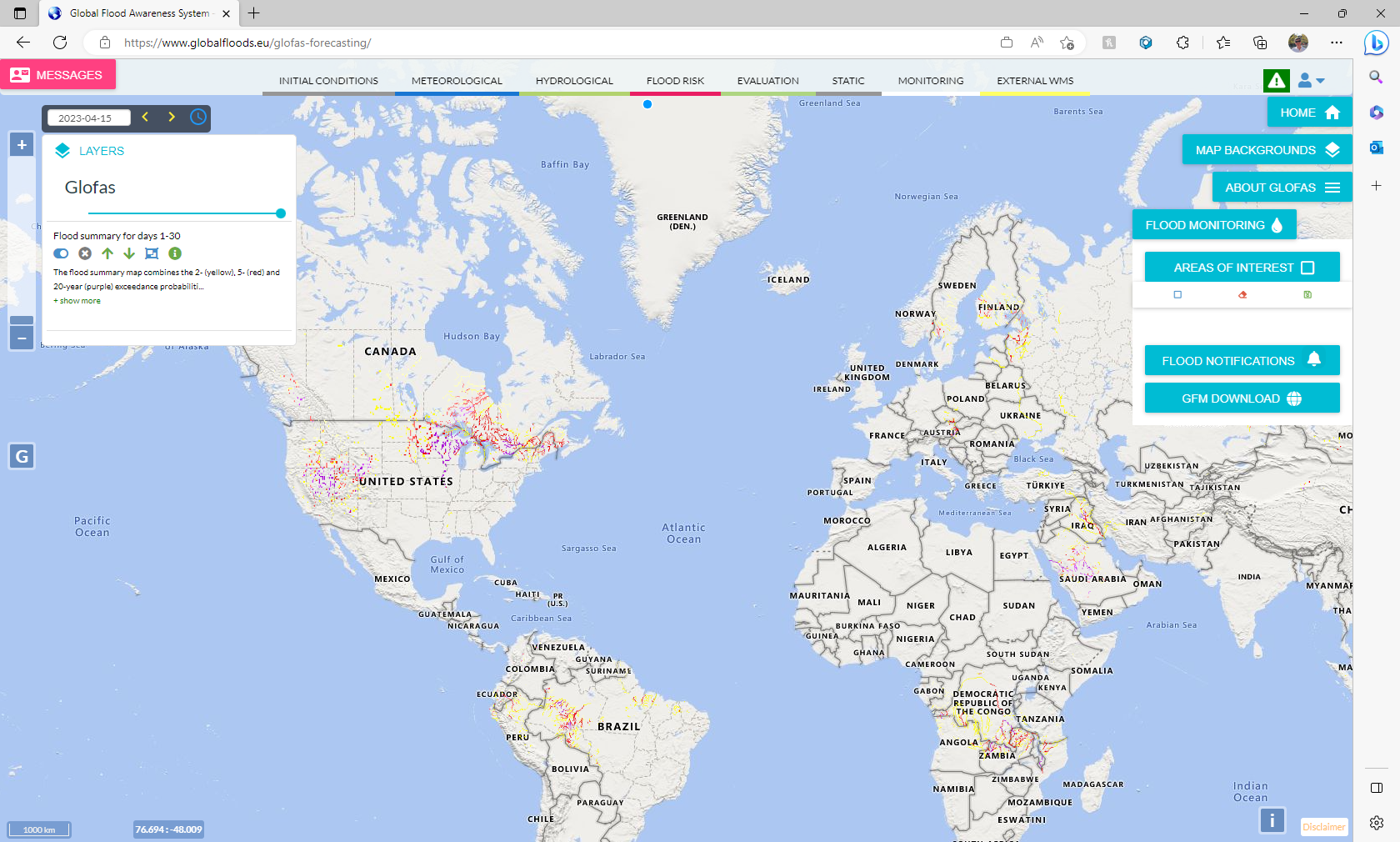 Modelling system based on Lisflood
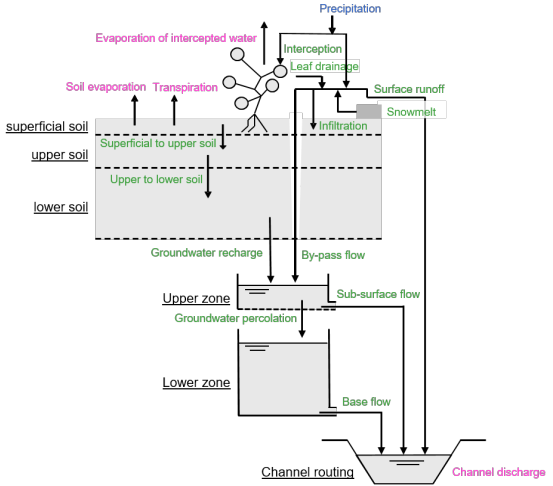 Developed by Copernicus Emergency Management Service (CEMS)
Forced by ECMWF analyses and forecasts
4
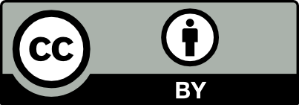 NSRPS from ECCC vs GLOFAS from CEMS(Versions Operational in 2022)
In both systems, ensemble spread reflects only uncertainty in weather forecasts.
Underdispersive forecasts are expected as other sources of uncertainty are ignored.
5
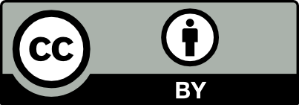 Evaluation Dataset
300
280
260
240
220
200
394 watersheds
 96 km²
for whichdifferences in
watersheddelination can be
explained by
differencesin resolution


Watersheds with
reservoirs modelled
in GloFAS were
excluded from the
analysis
nb. valid obs.
N. valid obs over evaluation period
2022-02-13 – 2022-12-16
6
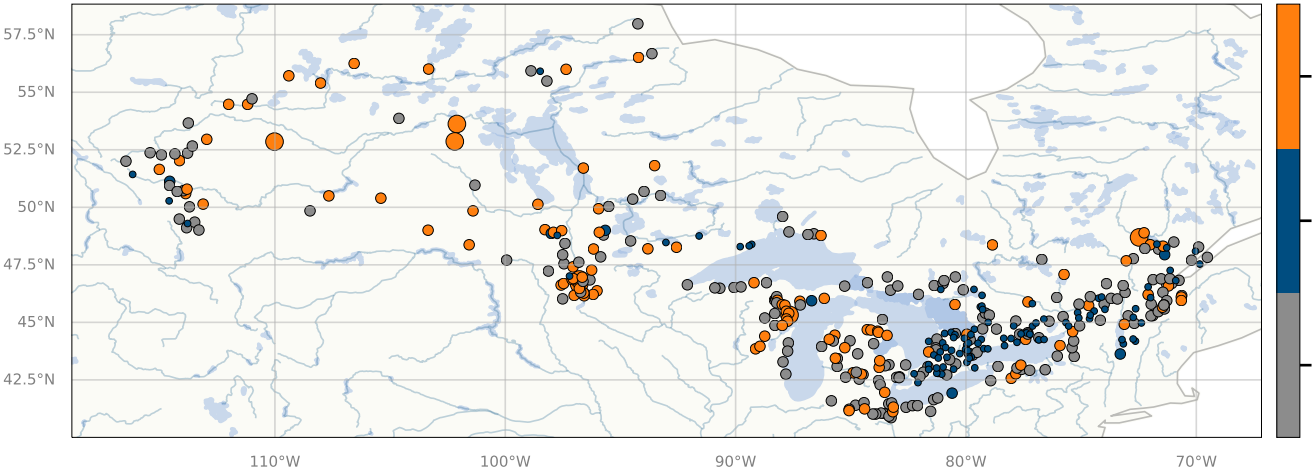 > 2000 km² (n=107)
500 – 2000 km² (n=184)
Drainage area
96 – 500 km² (n=103)
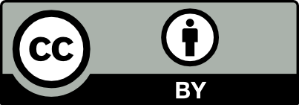 Verification Metrics
Mean daily specific flow is scored (Q/DA) using the Continuous Ranked Probability Score (CRPS) and its decomposition into reliability and potential components
Lower score means better performance, ideal = 0
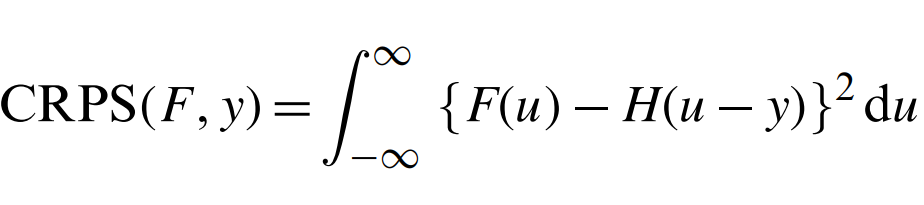 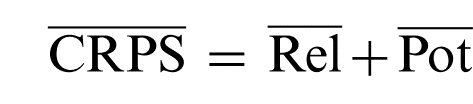 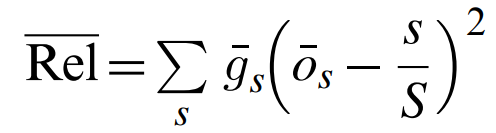 7
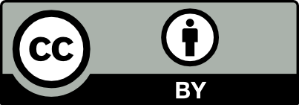 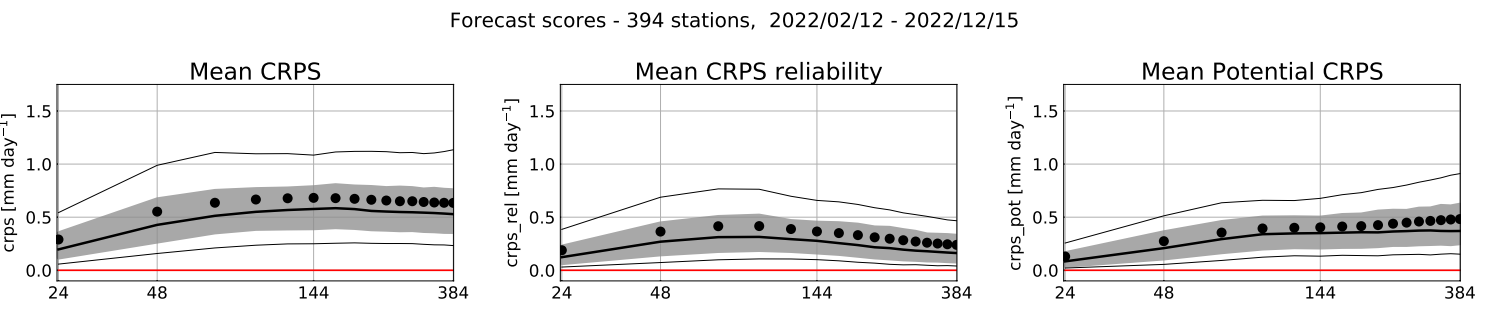 NSRPS
CRPS increases with lead time,
i.e. forecast quality as measured by CRPS decreases with lead time for NSRPS





CRPS decreases with lead time,
i.e. forecast quality improves with lead time for GloFAS !?

This behaviour is due to an improvement in reliability with time (see next slide)
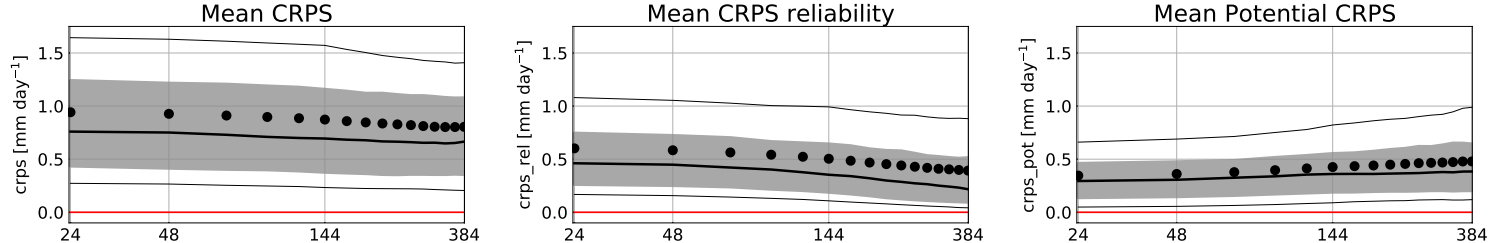  Mean
 Mean
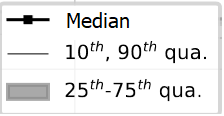 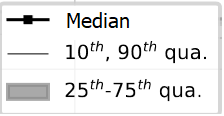 GloFAS
GloFAS
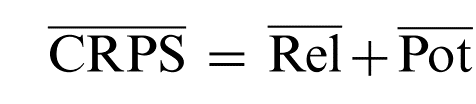 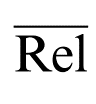 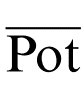 Distribution of score across watersheds is shown for each lead time
8
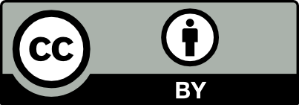 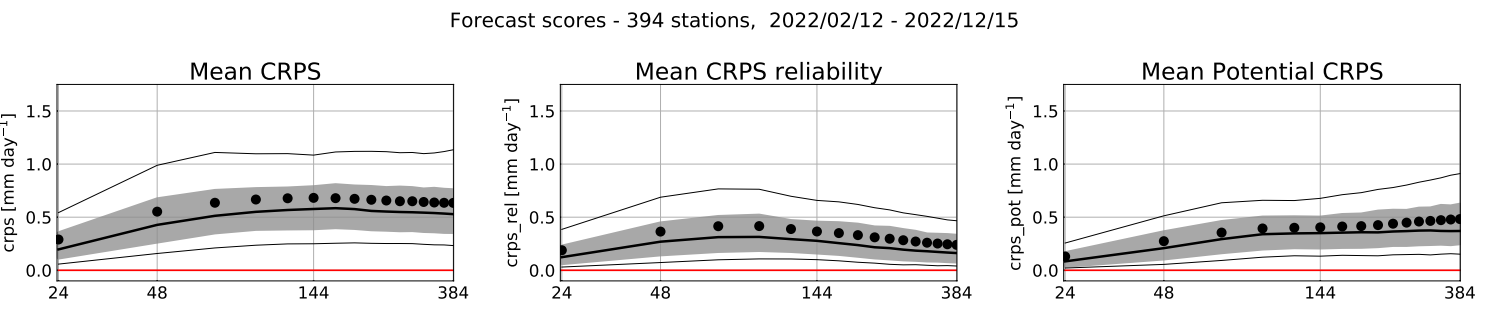 NSRPS
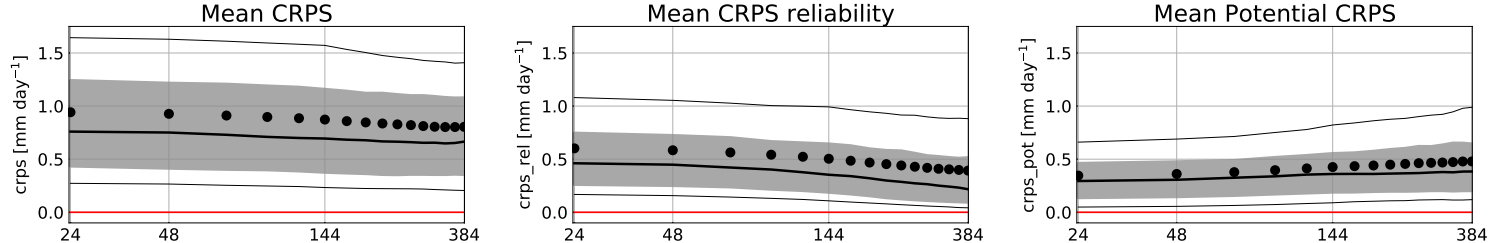  Mean
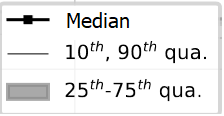 GloFAS
GloFAS
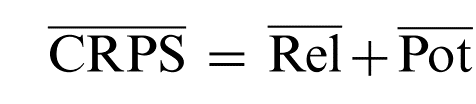 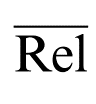 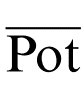 Distribution of score across watersheds is shown for each lead time
9
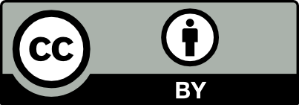 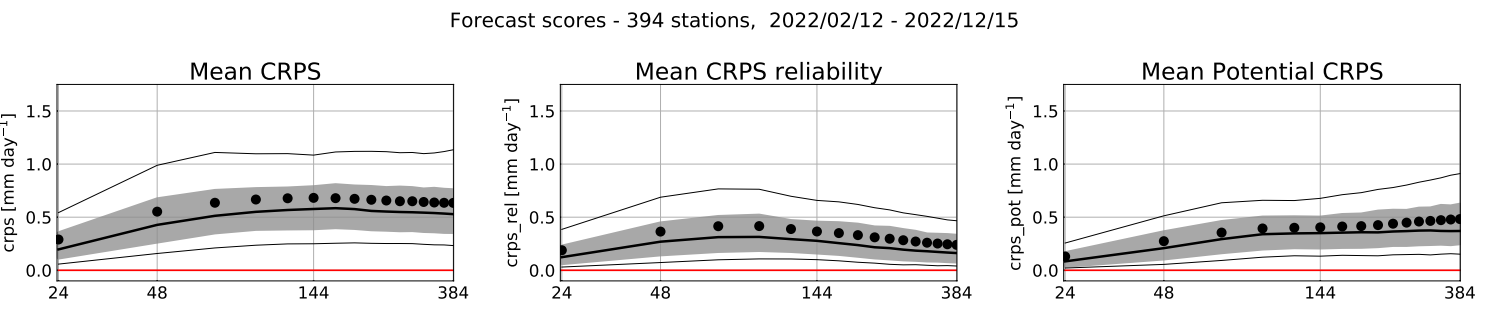 NSRPS
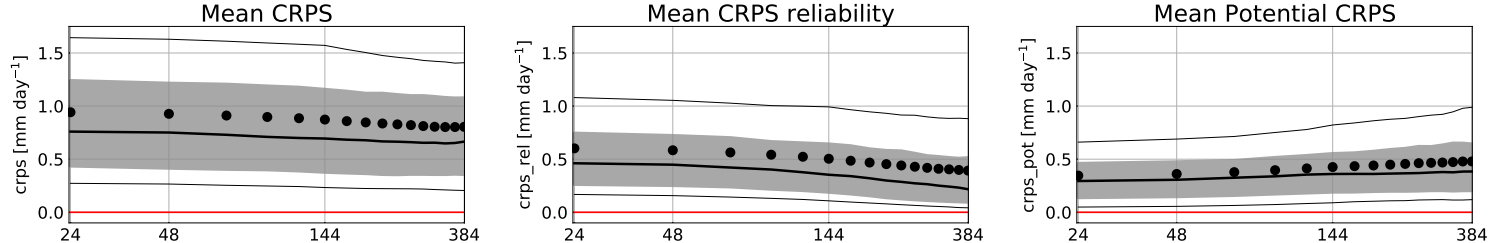  Mean
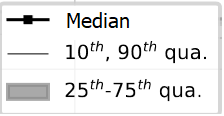 GloFAS
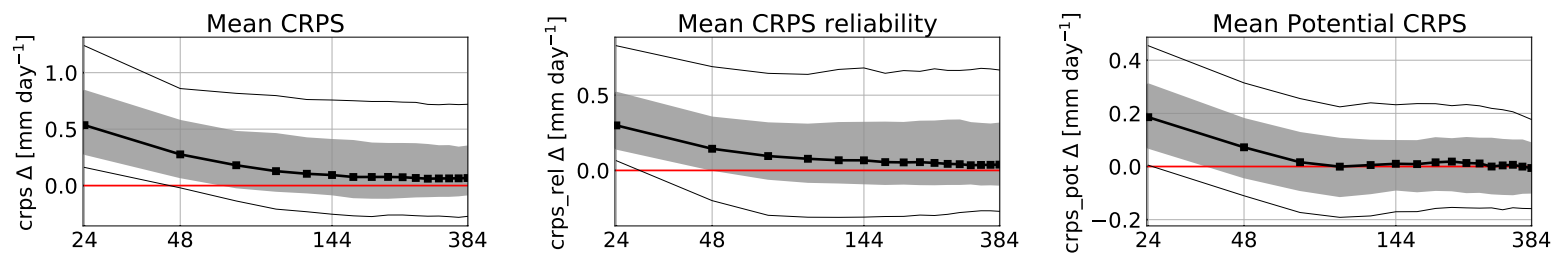 GloFAS – NSRPS
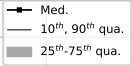 10
GloFAS – NSRPS > 0 means that NSRPS is better
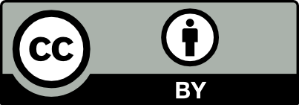 Difference in crps (GLOFAS – NSRPS)Stratified by Drainage Area
 CRPS
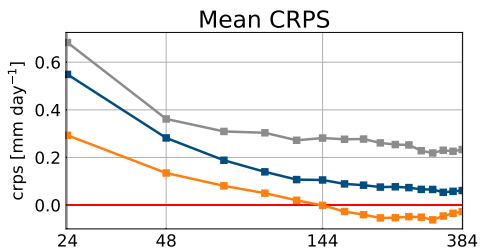 GloFAS – NSRPS
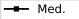 Difference in performance becomes smaller with time and watershed size

GloFAS outperforms NSRPS for week 2 on the larger watersheds  (> 2000 km²)
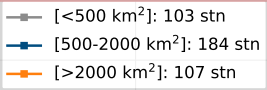 
Distribution of score across watersheds is shown for each lead time
GloFAS – NSRPS > 0 means that NSRPS is better
11
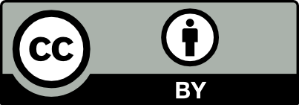 Ensemble BMA Method
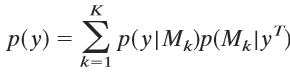 Assuming two sets of exchangeable members:

NSRPS (N1=20)	GloFAS (N2=50)
p(Mk,1|yT)=p/N1	 p(Mk,2|yT)=(1–p)/N2

ak,1 = a1		ak,2 = a2
bk,1 = b1		bk,2 = b2
k,1 =  1		 k,2 =  2
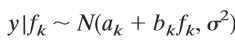 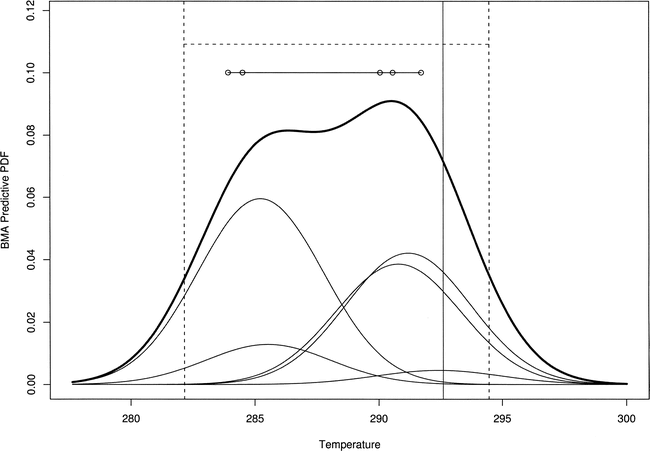 k
Figure reproduced from Raftery et al. (2005). Monthly Weather Review, 10.1175/MWR2906.1, © American Meteorological Society. Used with permission.
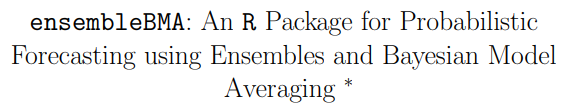 12
For more details on the ensemble BMA method see Fraley et al. (2010). Monthly Weather Review, 10.1175/2009MWR3046.1
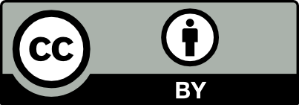 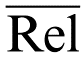 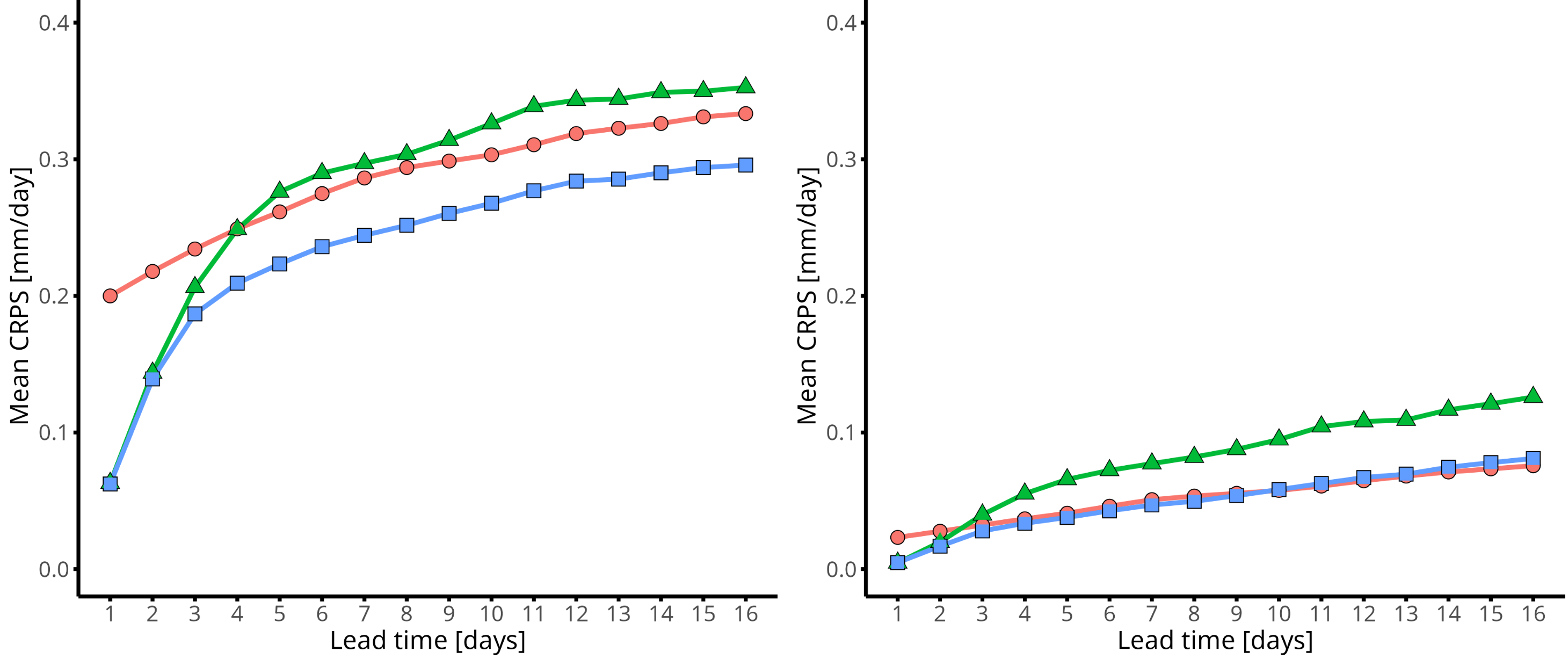 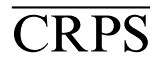 Better performance of GloFAS can be explained by improved reliability.
Multi-model forecasts more reliable for first week, and only slightly worse than GloFAS forecasts for second week
CRPS as a function of lead time afterpost-processing with the Ensemble BMA method
GloFAS performs better than NSRPS for days > 4
Multi-model forecasts have equivalent or better skill for all lead times
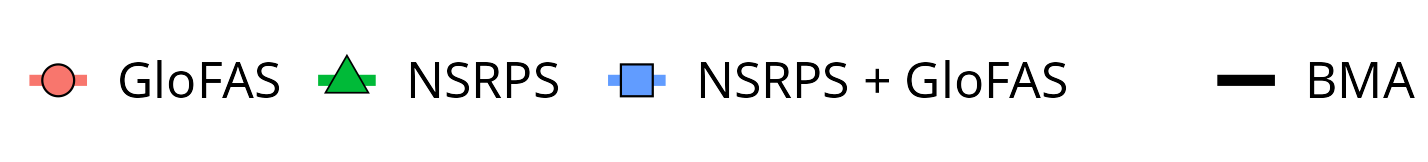 13
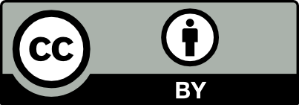 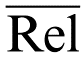 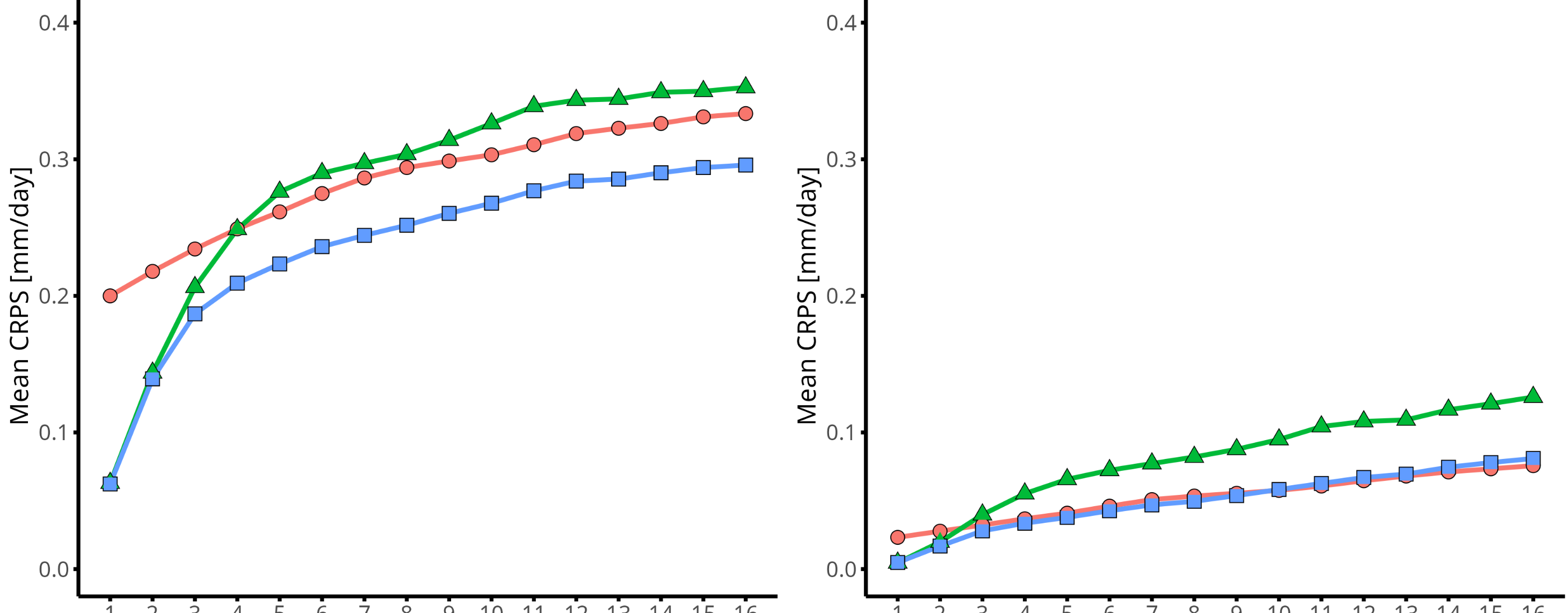 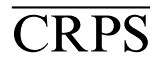 Better performance of GloFAS can be explained by improved reliability.
Multi-model forecasts more reliable for first week, and only slightly worse than GloFAS forecasts for second week
CRPS as a function of lead time afterpost-processing with the Ensemble BMA method








CRPS before (dashed line) and after (solid line) post-processing
GloFAS performs better than NSRPS for days > 4
Multi-model forecasts have equivalent or better skill for all lead times
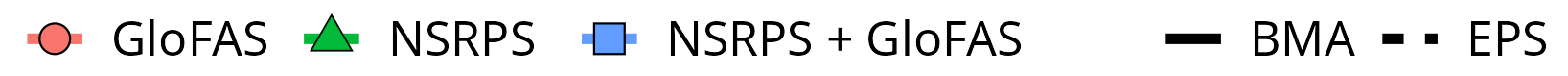 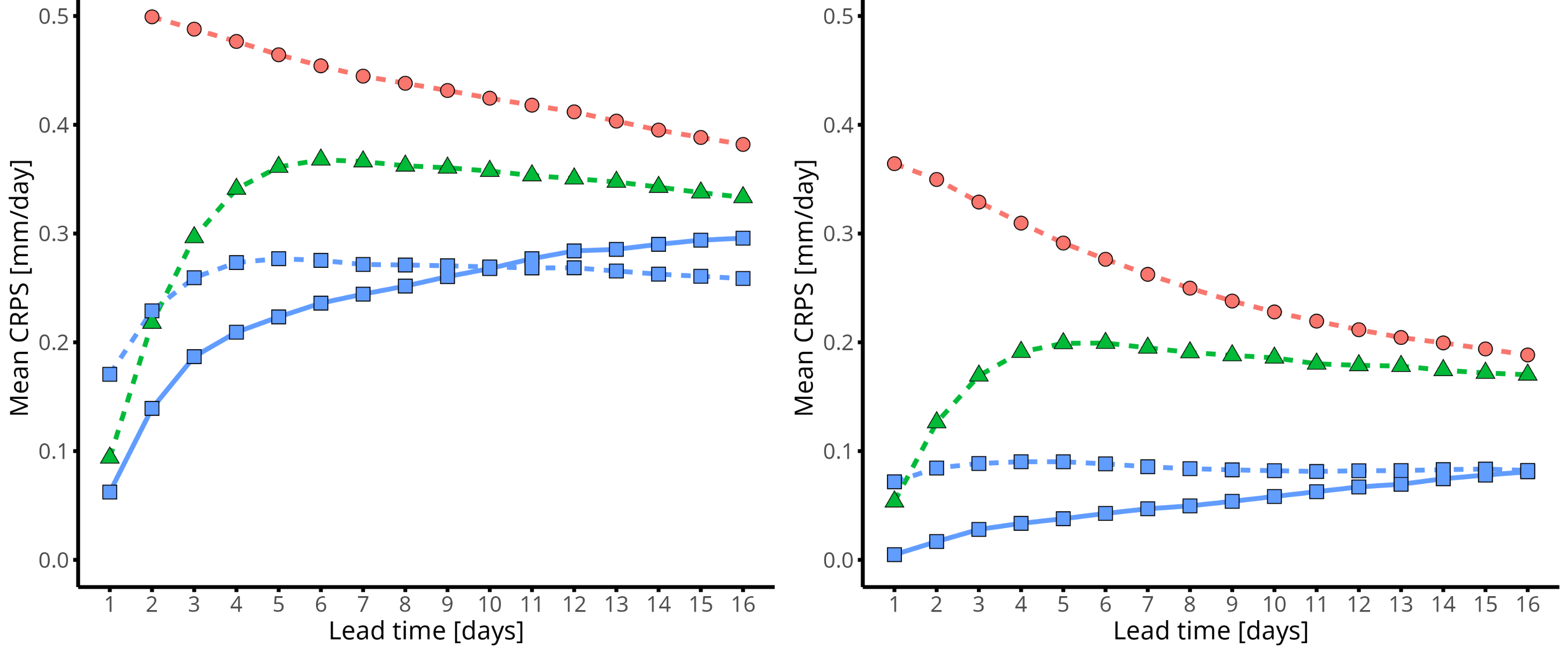 Post-processed multi-model forecasts more reliable than raw forecasts for all lead times
Post-processed multi-model forecasts more skillful than raw forecasts for first 10 days
14
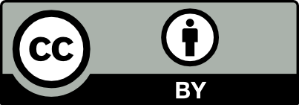 Conclusion
Forecasts issued by ECCC’s NSRPS generally outperform CEMS’s GloFAS
However, for watersheds larger than 2000 km²:
GloFAS outperforms NSRPS starting on day 6 (day 5 with post-processing)
Multi-model forecasts offer the best performance for all lead times
Post-processing using ensemble BMA improves CRPS further for up to 10 days
Future work will involve optimizing the configuration of the ensemble BMA method and taking into account the impact of planned upgrades to both NSRPS and GloFAS in the near future
We expect post-processed, multi-model ensemble forecasts to outperform raw ensemble forecasts from either NSRPS or GloFAS for the foreseable future, even with anticipated upgrades to both systems
15
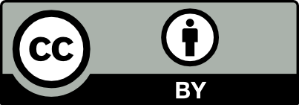